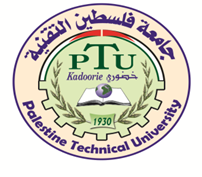 كلية الأعمال والاقتصاد
قسم العلوم المالية
مبادئ التمويل – الفصل الرابع- الأسواق الماليةد. محمد احمد سيد احمد
الفصل الصيفي: 2024-2023
المحاضرة الرابعة : 2024-08-14
ثانياً: أ- تقييم الأسهم الممتازة
- إن مقسوم الأرباح للأسهم الممتازة يشبه دفعات الفوائد على السندات، كونها ثابتـة    وبشـكل دوري، ولضرورة تسديدها قبل مقسوم الأرباح للأسهم العادية، ولكن الأسهم الممتازة لا يوجـد لهـا تاريخ استحقاق محدد، وهو يشبه بذلك الأسهم العادية، لذلك فان العائد الذي يحصل عليه حامل السهم الممتاز يشبه إلى حد بعيد الدفعات الأبدية (Perpetuity ) التي تحدثنا عنها في الفصل الثاني.
 وبناء عليه يمكن صياغة معادلة تقييم الأسهم الممتازة كما يلي:
 ق س =  ت ÷ ع
ق س = القيمة السوقية للسهم الممتاز
 ت = التوزيعات للسهم الممتاز 
ع = معدل العائد المطلوب من قبل المستثمرين 
مثال:
افرض أن القيمة الاسمية للسهم الممتاز تساوي 10 دنانير ونسبة التوزيع 12%، ما هي القيمة السوقية للسهم الممتاز؟ إذا كان العائد المطلوب للاستثمار في أسهم هذه الشركة يساوي 15 % 
الحل:
ت = القمة الأسمية × نسبة التوزيعات
    = 10 × 12% = 1.2 دينار / سهم
ق س = ت ÷ ع
        = 1.2 ÷ 0.15 = 8 دنانير
ب- تقييم الأسهم العادية Common Stock Evaluation
- إن معادلة تقييم الأسهم العادية تأتي من كون الأسهم العادية تقدم للمساهم تدفق نقدي.
لذلك فإن قيمة السهم تتحدد باستخراج القيمة الحالية للتدفقات النقدية المتوقعة من هذا السهم.
 كما أن قيمة السهم العادي تتأثر بعدة عوامل منها: 
1- التوزيعات. 
2- العائد المطلوب. 
3- نسبة نمو التوزيعات.
ونسبة النمو إما أن تكون:
1- صفراَ .
2- نسبة ثابتة. 
3- نسبة متغيرة.
1- قيمة السهم العادي إذا كانت نسبة النمو تساوي صفراً Zero Growth:
افرض أن مقسوم الأرباح السنوي لأحد الأسهم يساوي 1.5 دينار ومعدل العائد المطلوب مـن قبل المستثمرين للاستثمار في هذا السهم يساوي 15 %.
 أوجد قيمة السهم؟
الحل:
قيمة السهم = ت ÷ ع
             = 1.5 ÷ 0.15 
             = 10 دنانير
2- قيمة السهم العادي إذا كانت نسبة النمو ثابتة Normal or Constant Growth:
تقييم السهم في هذه الحالة تكون على الشكل التالي: 
السعر للسهم = ت ÷ (ع – م)
حيث ت = قيمة التوزيعات. 
ع = العائد المطلوب.
 م = نسبة النمو.
 - يشترط لتطبيق هذه المعادلة أن تكون ع أكبر من (م) . 
مثال:
افرض أن شركة الاستثمارات العربية قد وزعت أرباحاً في عام 1999، 1.5 دينار للسهم وهي تنمو بمعدل ثابت 5% و كان العائد المطلوب من قبل المستثمرين يساوي 12%.
مـا هـي القيمـة المتوقعة لسهم هذه الشركة ؟ 
الحل:
قيمة سهم الشركة للاستثمارات = (نسبة التوزيع × (1+معدل النمو)) ÷ (معدل العائد – معدل النمو)
                                      = (1.5× (1+0.05)) ÷ (0.12– 0.05) 
                                      = 1.575 ÷ 0.07 
                                      = 22.5 دينار
3- قيمة السهم العادي في حالة تعدد معدلات النمو للأرباح الموزعة:
لا تنمو أرباح الشركات في بعض الحالات بشكل ثابت، تنمو في البداية بمعدل يمكن أن يكون أكبر من معدل نمو الاقتصاد الوطني ثم تعود لتنمو بمعدل يساوي معدل نمو الاقتصاد الوطني، لذلك فان طريقة تقييم الأسهم في هذه الحالة تختلف حسب معدلات نمو الأرباح. 
مثال:
إحدى الشركات توزع أرباحاً 3 دنانير للسـهم حاليا، و يتوقع المستثمرون في السوق المالي أن تنمو أرباح الشركة والأرباح الموزعة بمعدل فوق طبيعي 20% لمدة 4 سنوات، ثم تعود لتنمو بمعدل طبيعي 5% سنويا، وكان العائد المطلوب من قبل المستثمرين يساوي 15% .
ما هي قيمة السهم لهـذه الشركة؟
الحل:
1- نجد القيمة الحالية للأرباح الموزعة خلال فترة النمو غير الطبيعي.
2- نجد القيمة الحالية للأرباح الموزعة كما هي خلال فترة النمو الطبيعي وذلك في نهاية السـنة الأخيرة للنمو غير الطبيعي. 
3- نجمع القيمة الحالية في 1 +  2
قيمة السهم عندما يصبح النمو الطبيعي = (التوزيعات × (1+معدل النمو)) ÷ (معدل العائد – معدل النمو)
                                  = (5.55× (1+0.05)) ÷ (0.15– 0.05) 
                                  = 5.8275 ÷ 0.10 
                                  = 58.275 دينار
القيمة الحقيقية للسهم = قيمة السهم عند النمو الطبيعي +  القيمة الحقيقية للأرباح الموزعة
                            = 58.275 + 13.34 
                            = 71.62 دينار للسهم